Aerodynamik Fordon
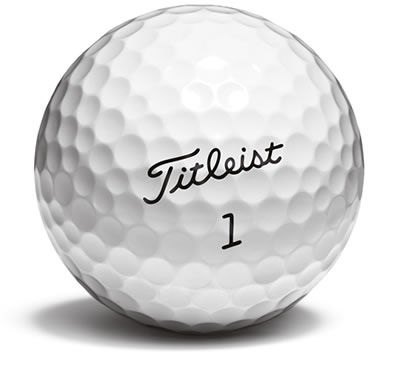 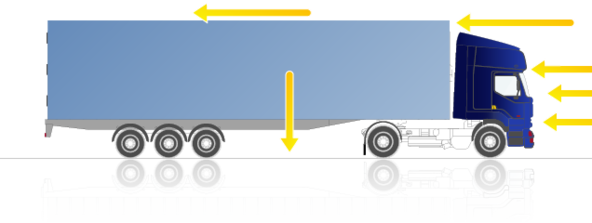 c
c
Rätt hastighet
Luftmotståndet
Fordonets frontarea
 Fordonets strömlinjeform
 Hastigheten
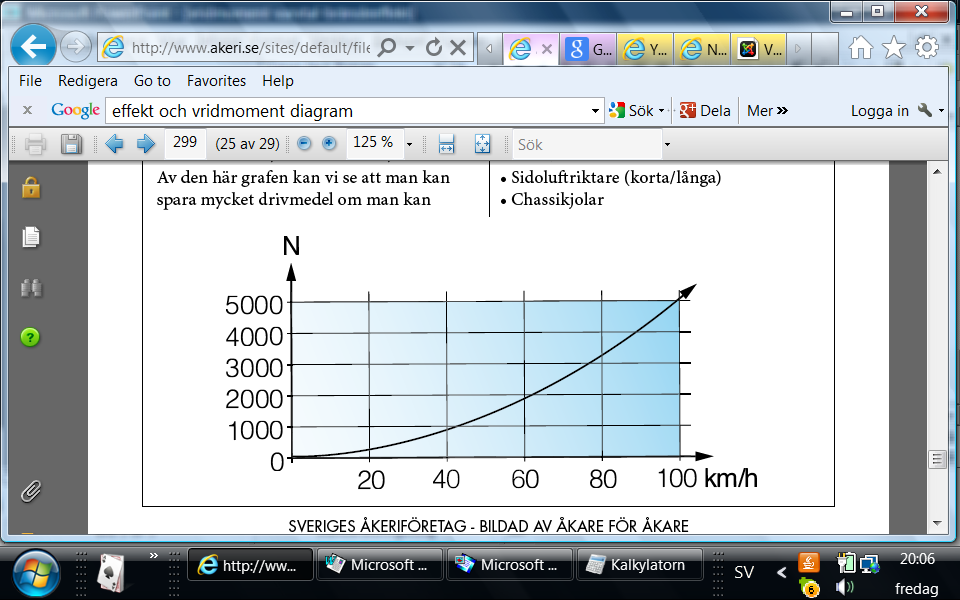 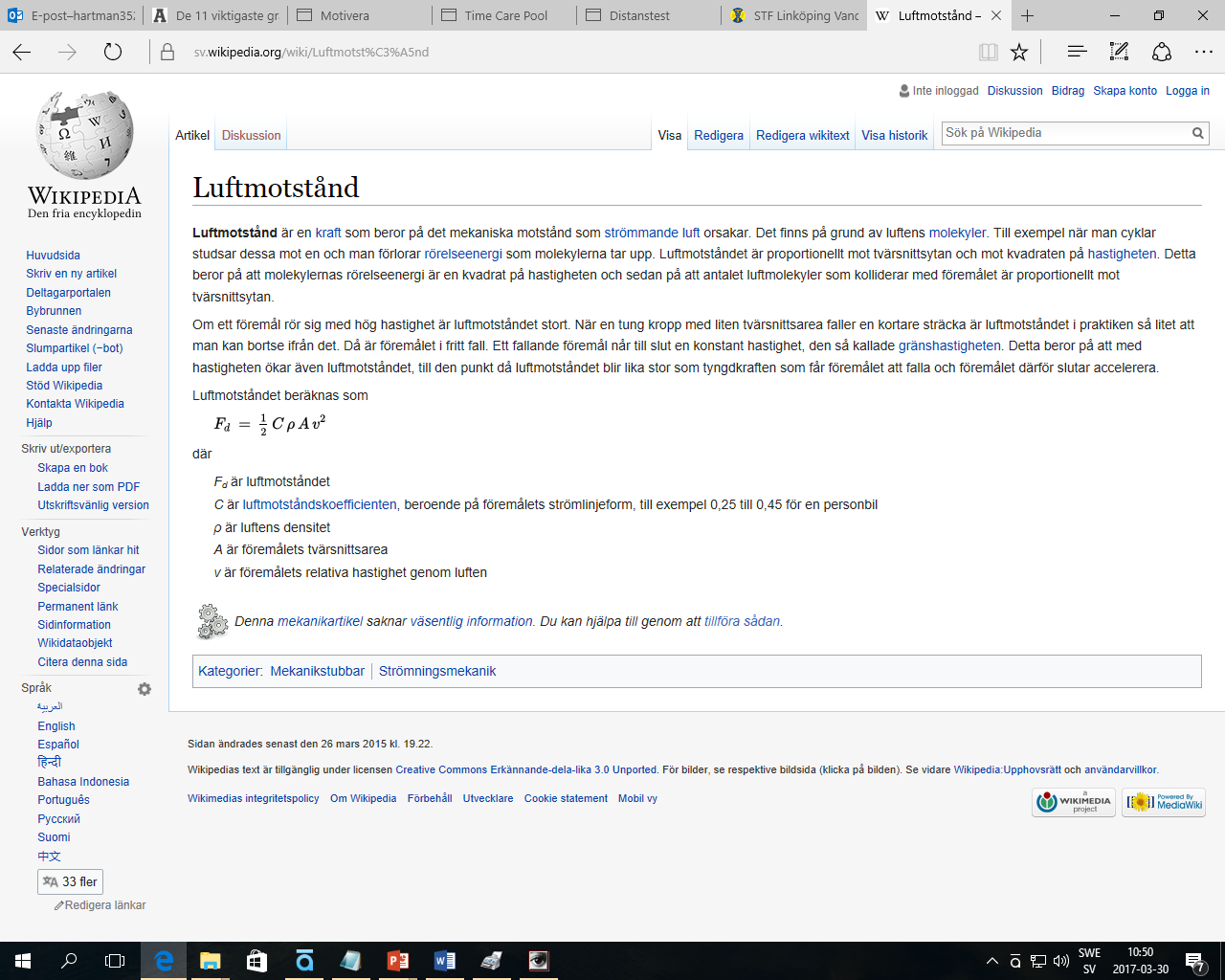 till exempel 0,25 till 0,45 för en personbil
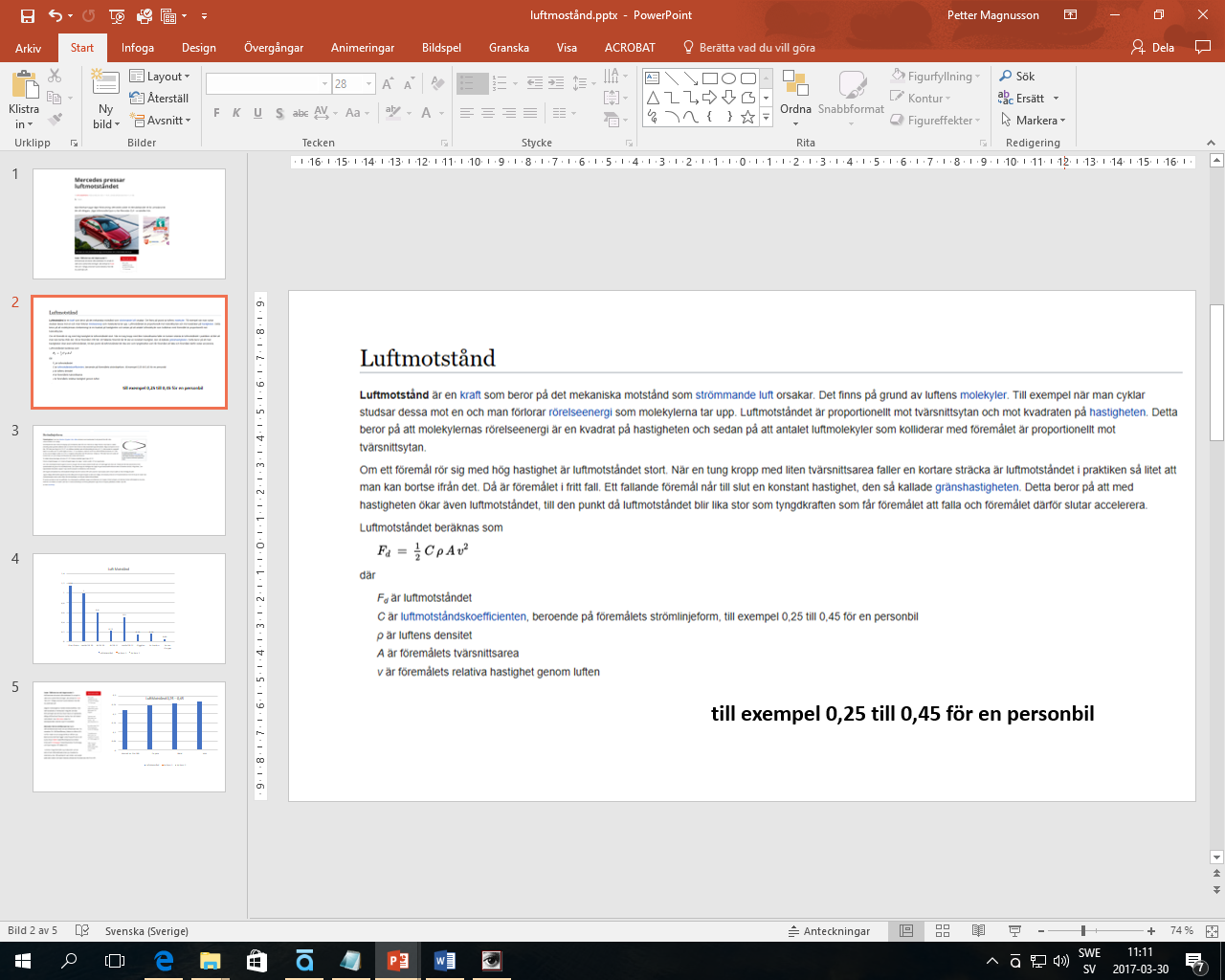 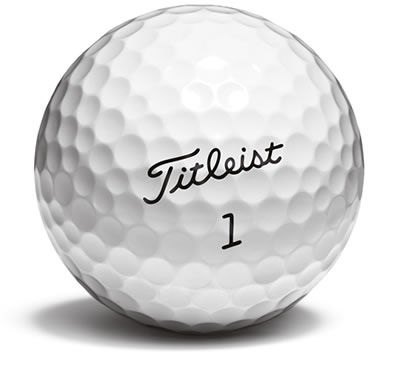 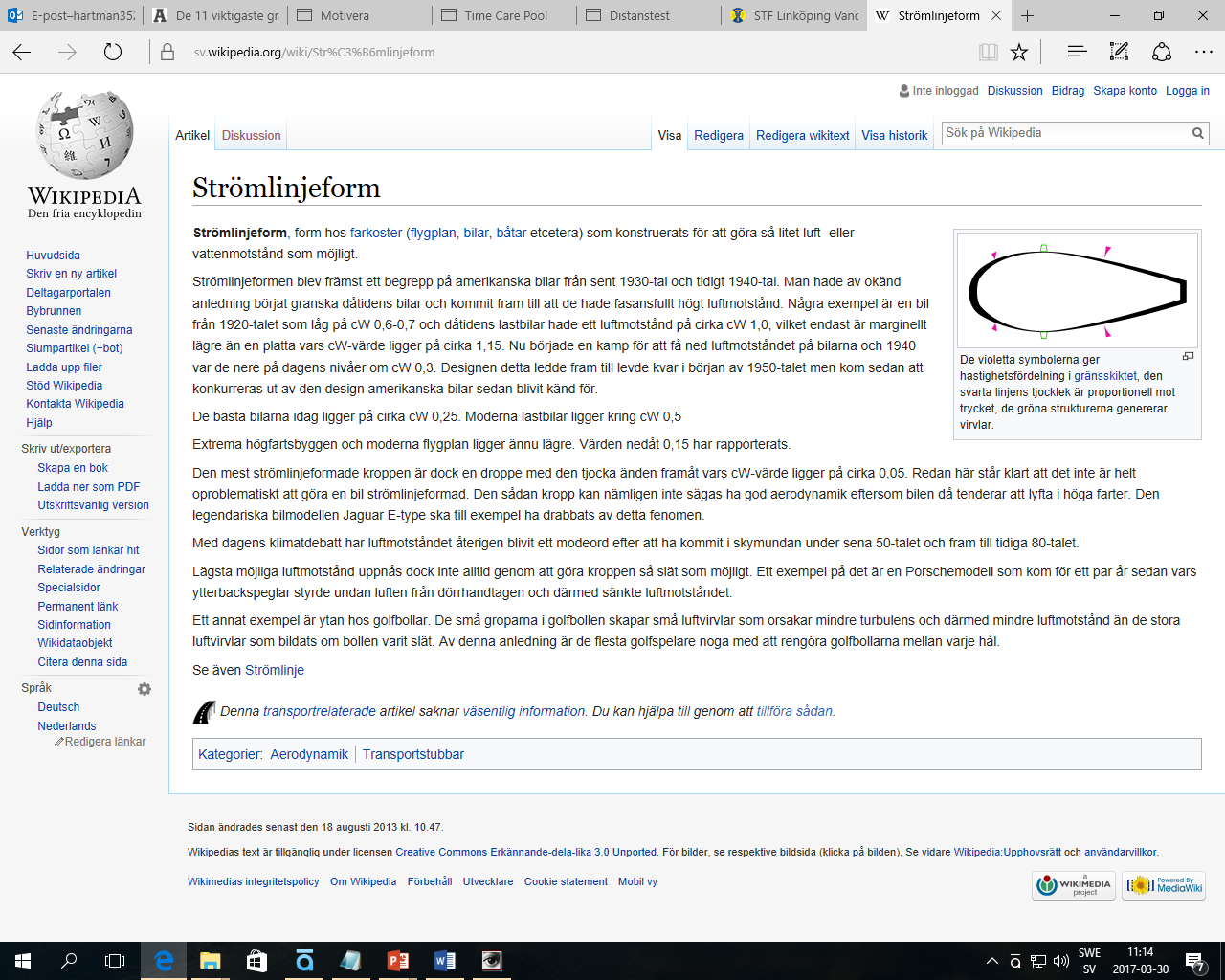 Lägsta möjliga luftmotstånd uppnås dock inte alltid genom att göra kroppen så slät som möjligt. Ett exempel på det är en Porschemodell 
som kom för ett par år sedan vars ytterbackspeglar styrde undan luften från dörrhandtagen och därmed sänkte luftmotståndet.
Ett annat exempel är ytan hos golfbollar. De små groparna i golfbollen skapar små luftvirvlar som orsakar mindre turbulens
 och därmed mindre luftmotstånd än de stora luftvirvlar som bildats om bollen varit slät. Av denna anledning är de flesta
 golfspelare noga med att rengöra golfbollarna mellan varje hål.
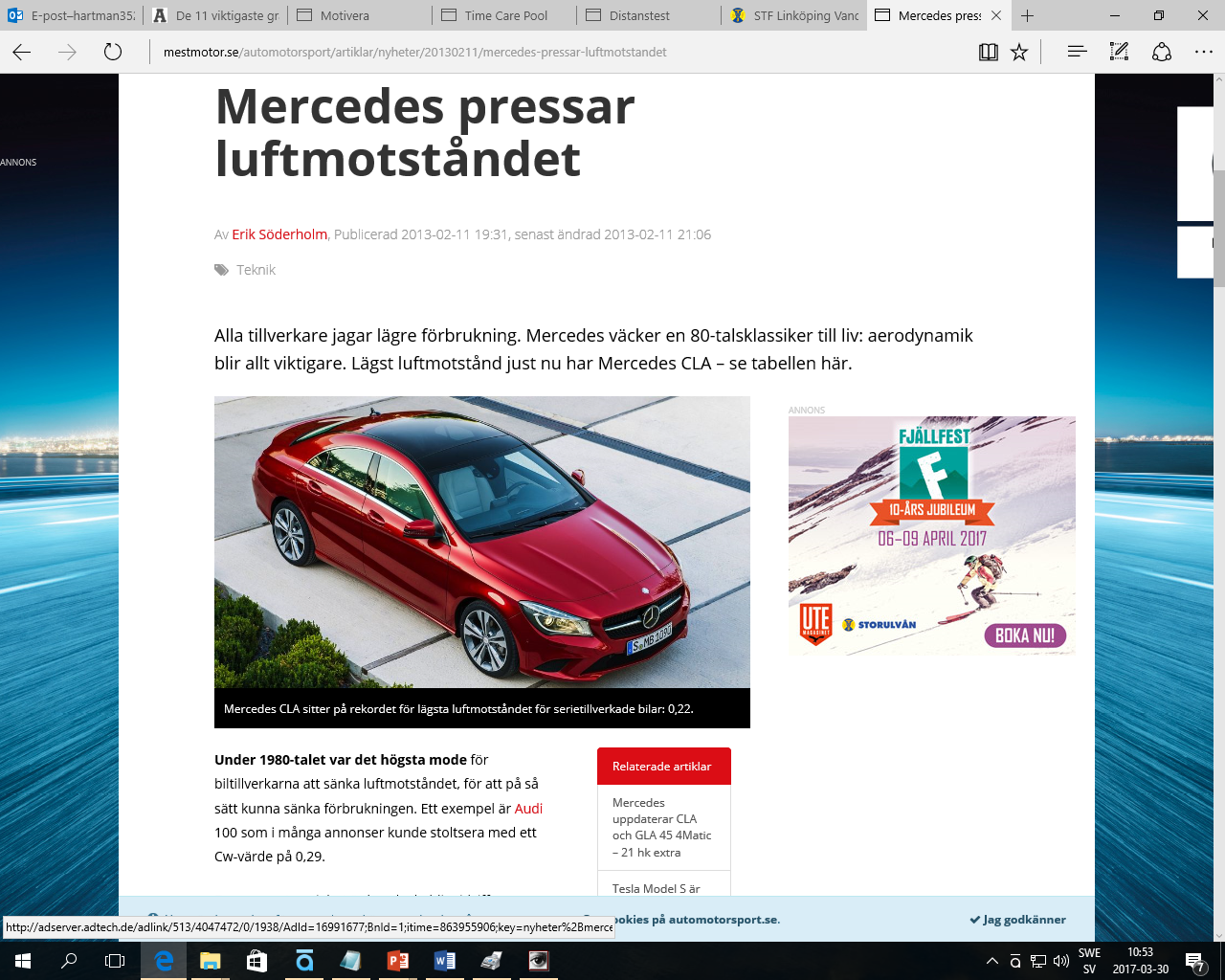 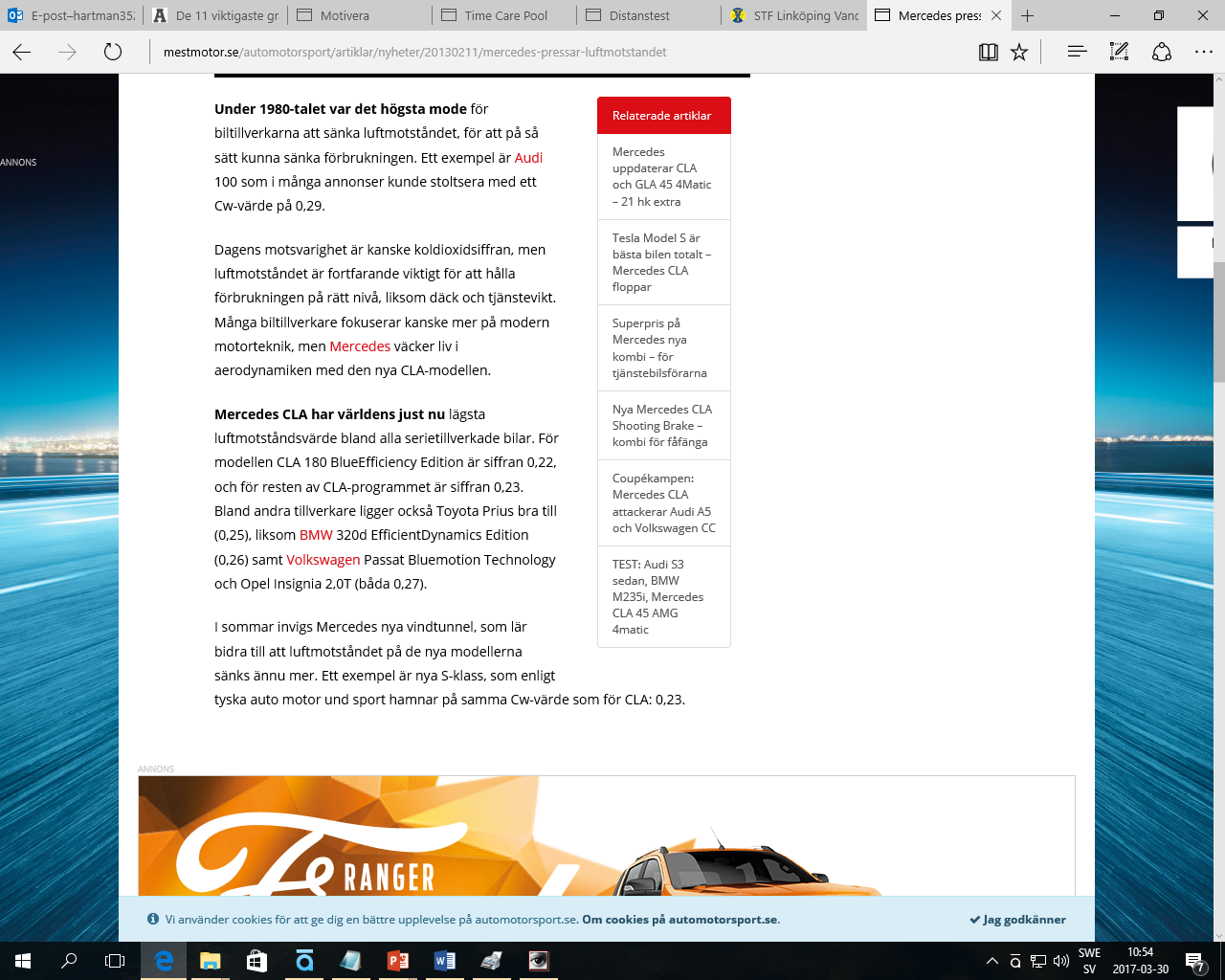 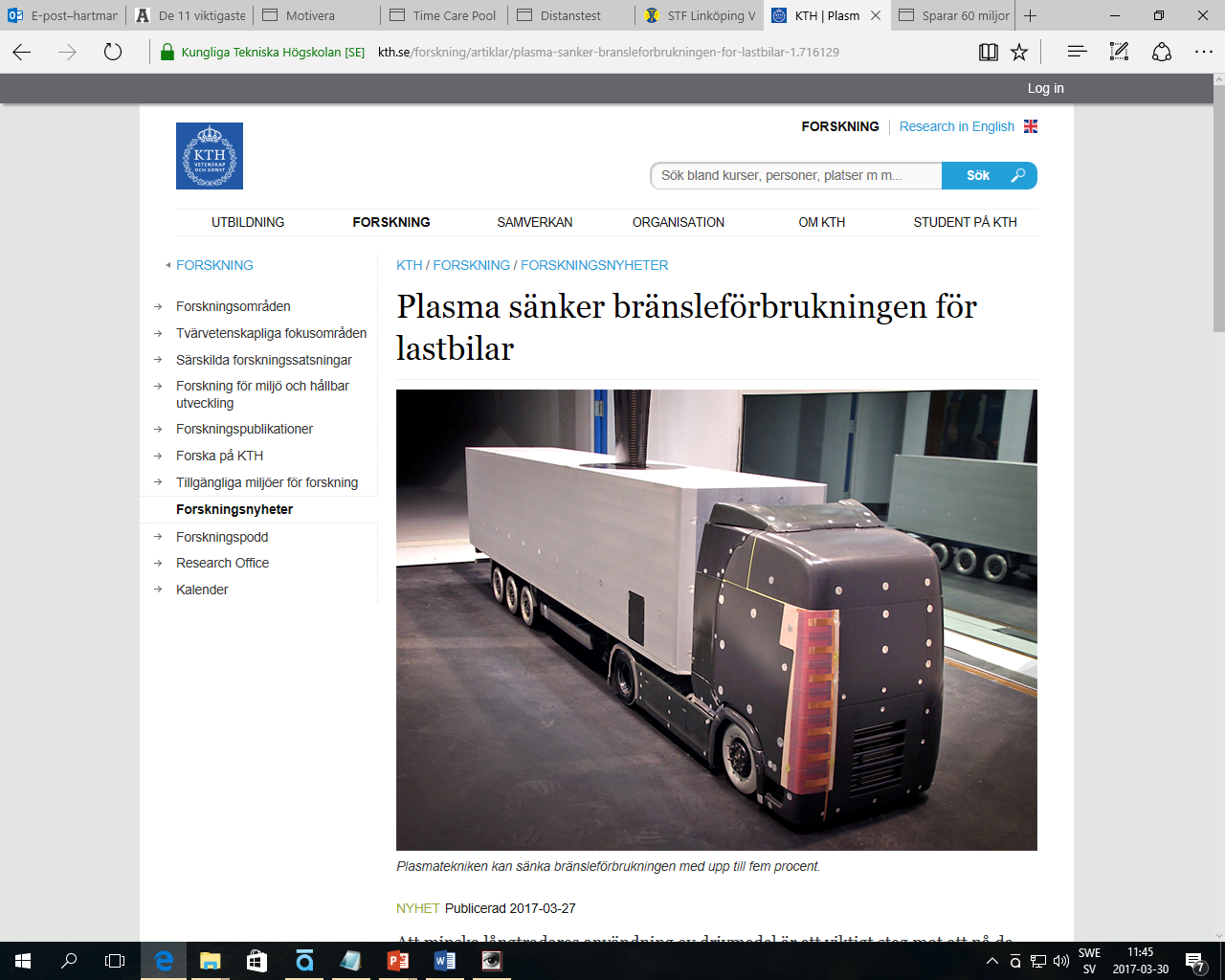 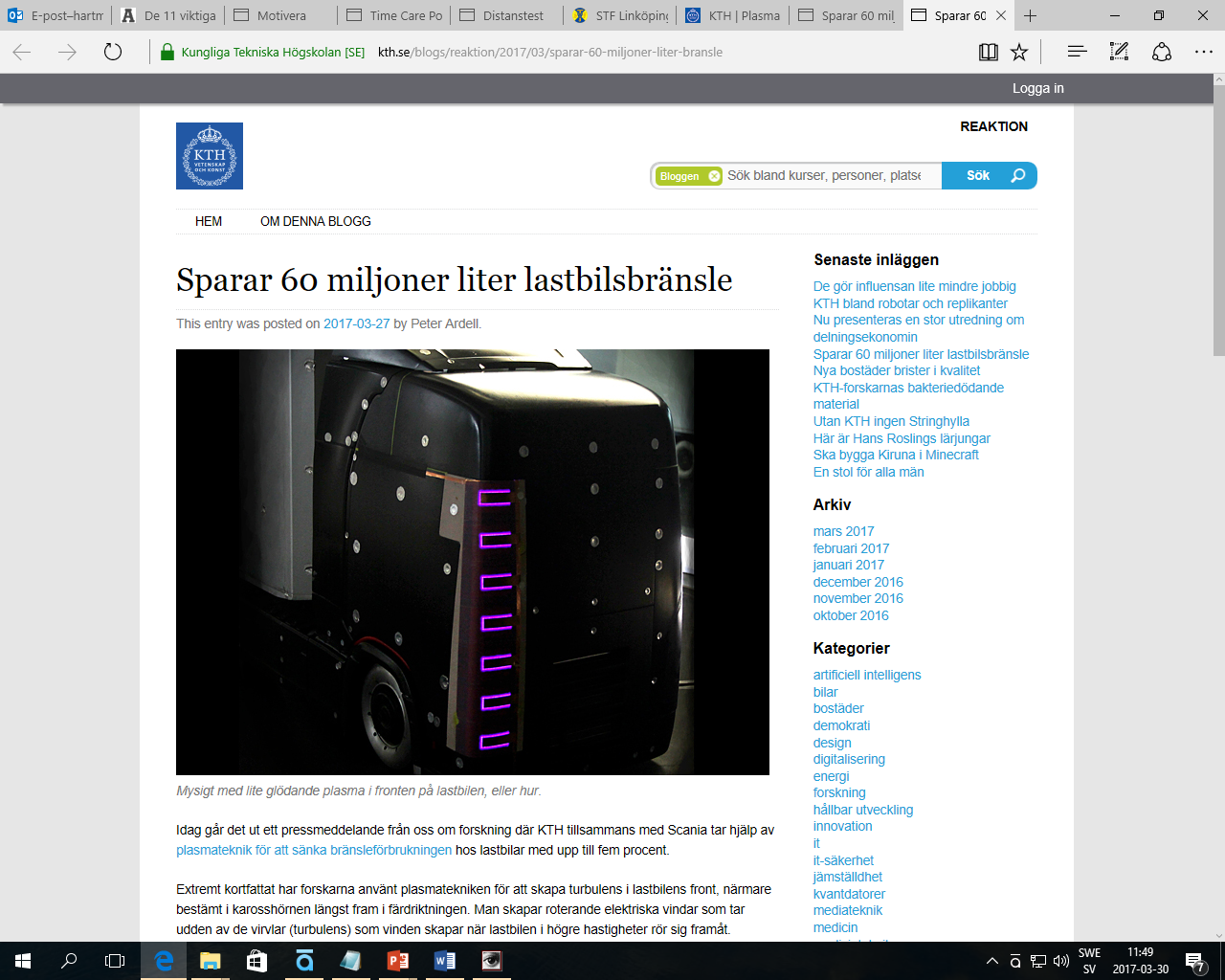 Eftersom de flesta aerodynamik-åtgärder i första hand är riktade 
mot fordon för fjärrtransport har jag tagit fram ett exempel. 
Typisk förbrukning vid fjärrtransporter är cirka tre liter/milen. 
Typisk årlig körsträcka är 20 000 mil (fjärrtransport). Antag att
 en tredjedel av de inregistrerade fordonen i 
Sverige används för fjärrtransporter, 
det vill säga cirka 20 000 fordon.

 Årlig bränslebesparing blir i så fall 60 000 000 liter bränsle.
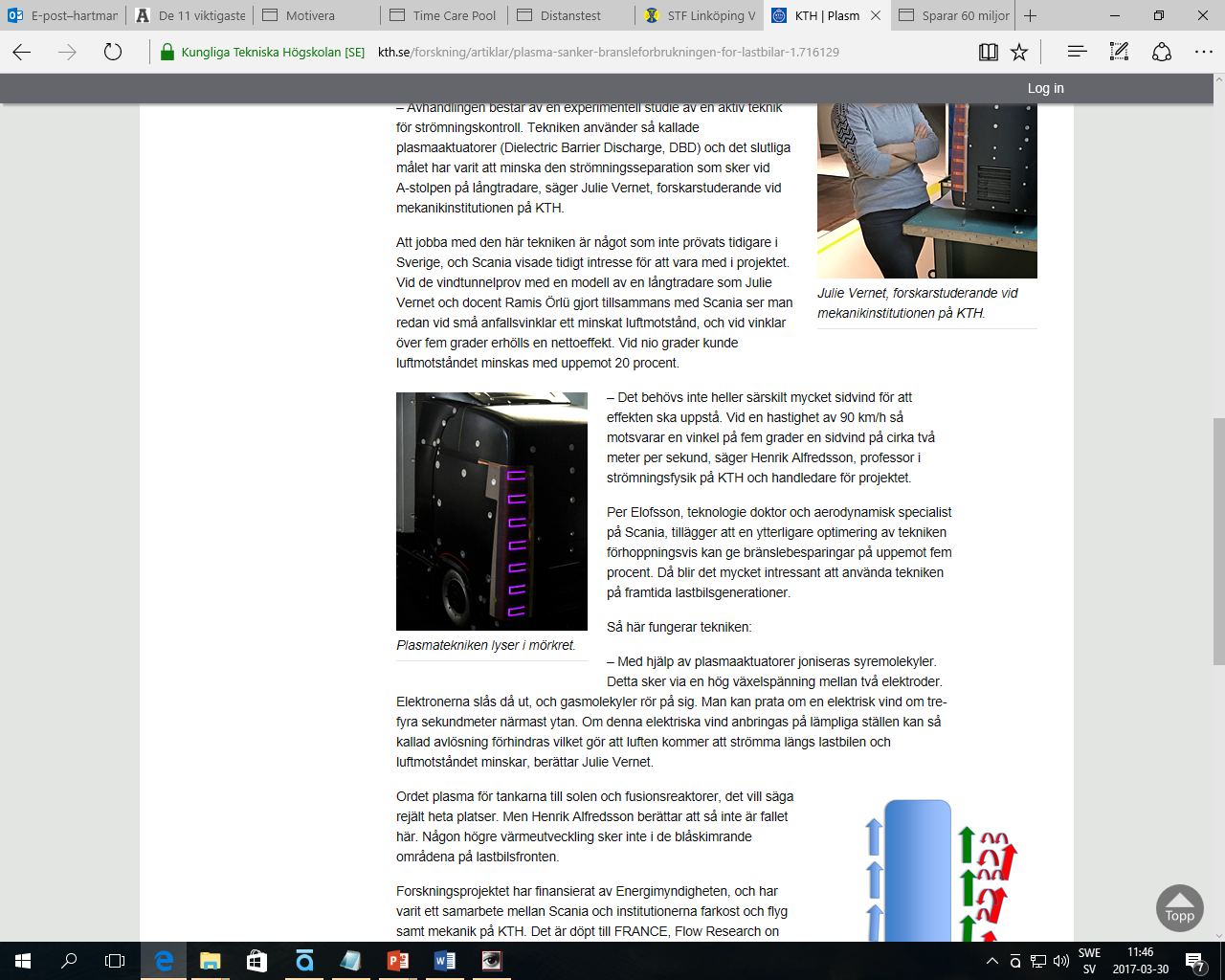 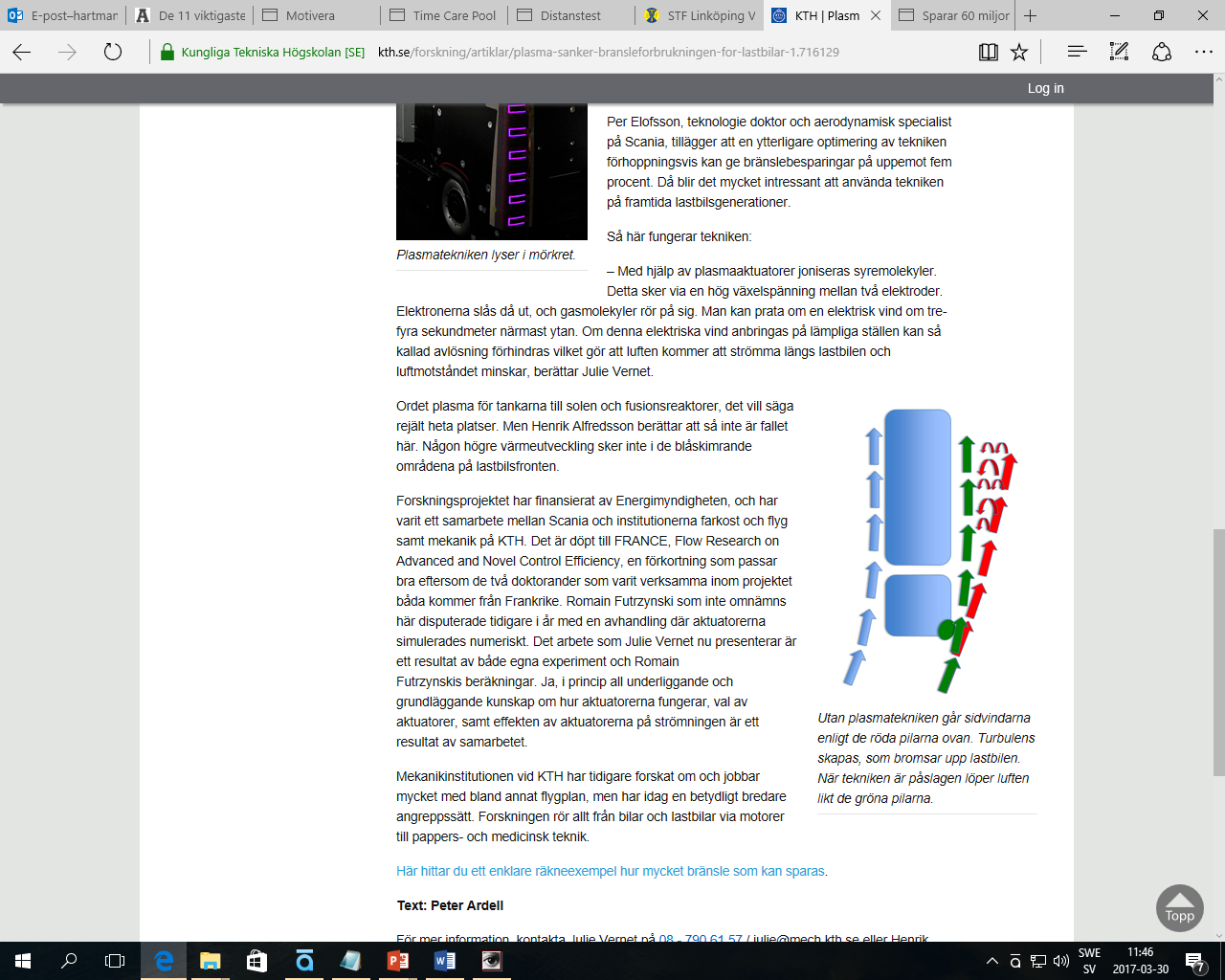 Man kan prata om en elektrisk vind om tre-fyra sekundmeter närmast ytan. 
Om denna elektriska vind anbringas på lämpliga ställen kan så kallad avlösning
förhindras vilket gör att luften kommer att strömma längs lastbilen och
luftmotståndet minskar, berättar Julie Vernet.
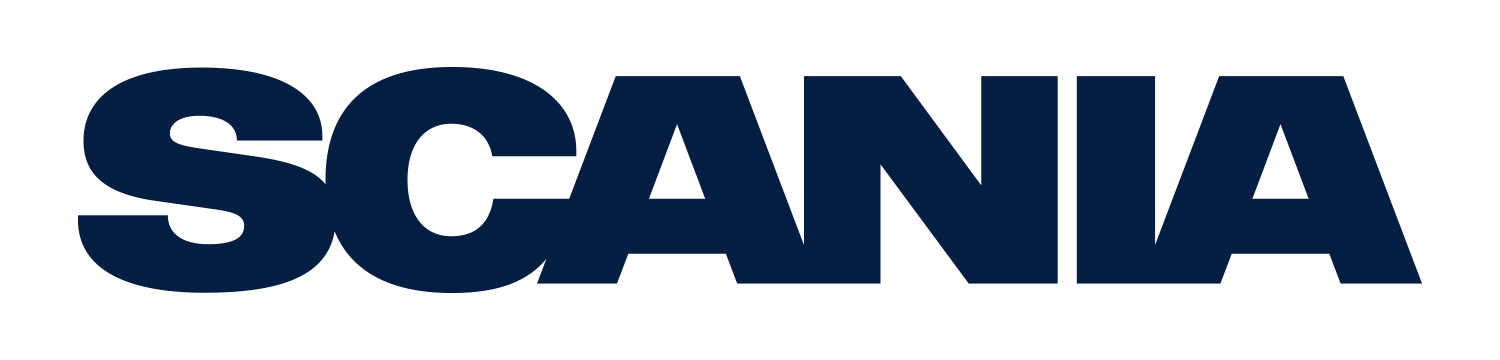 I vår jakt på bränsletjuvar är just aerodynamiken en extremt viktig komponent, säger Göran Hammarberg, 
ansvarig för hyttutveckling inom Scania. Jämfört med våra redan branschledande modeller ur dagens
 generation har vi minskat luftmotståndet ytterligare. Det ger omedelbar effekt på bränsleförbrukningen, 
det kan handla om upp till 2 procent i reduktion. Sett över en
 fjärrbils livslängd, med de mycket höga miltal det handlar om, 
har det stor påverkan på såväl ekonomi som klimatpåverkan
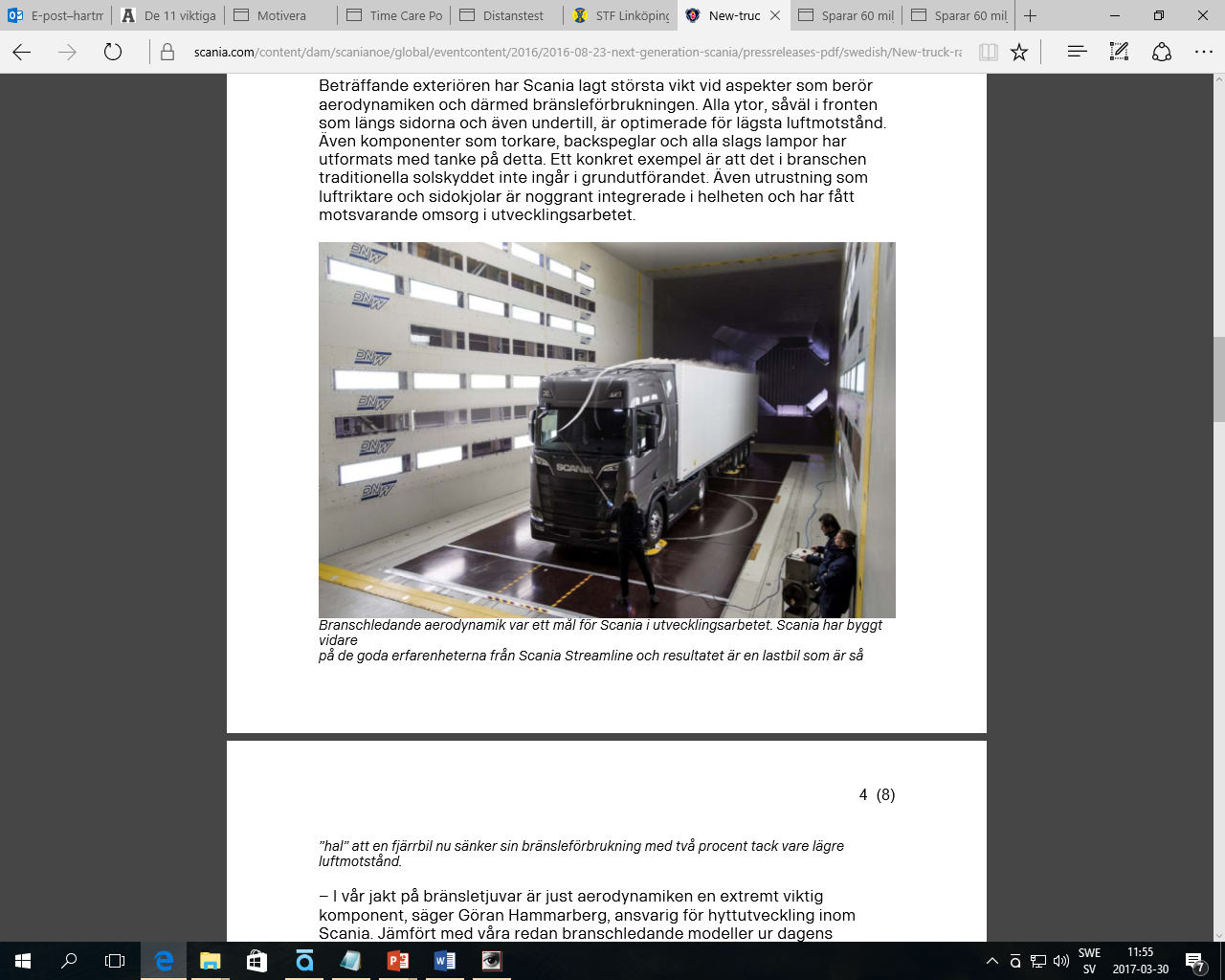 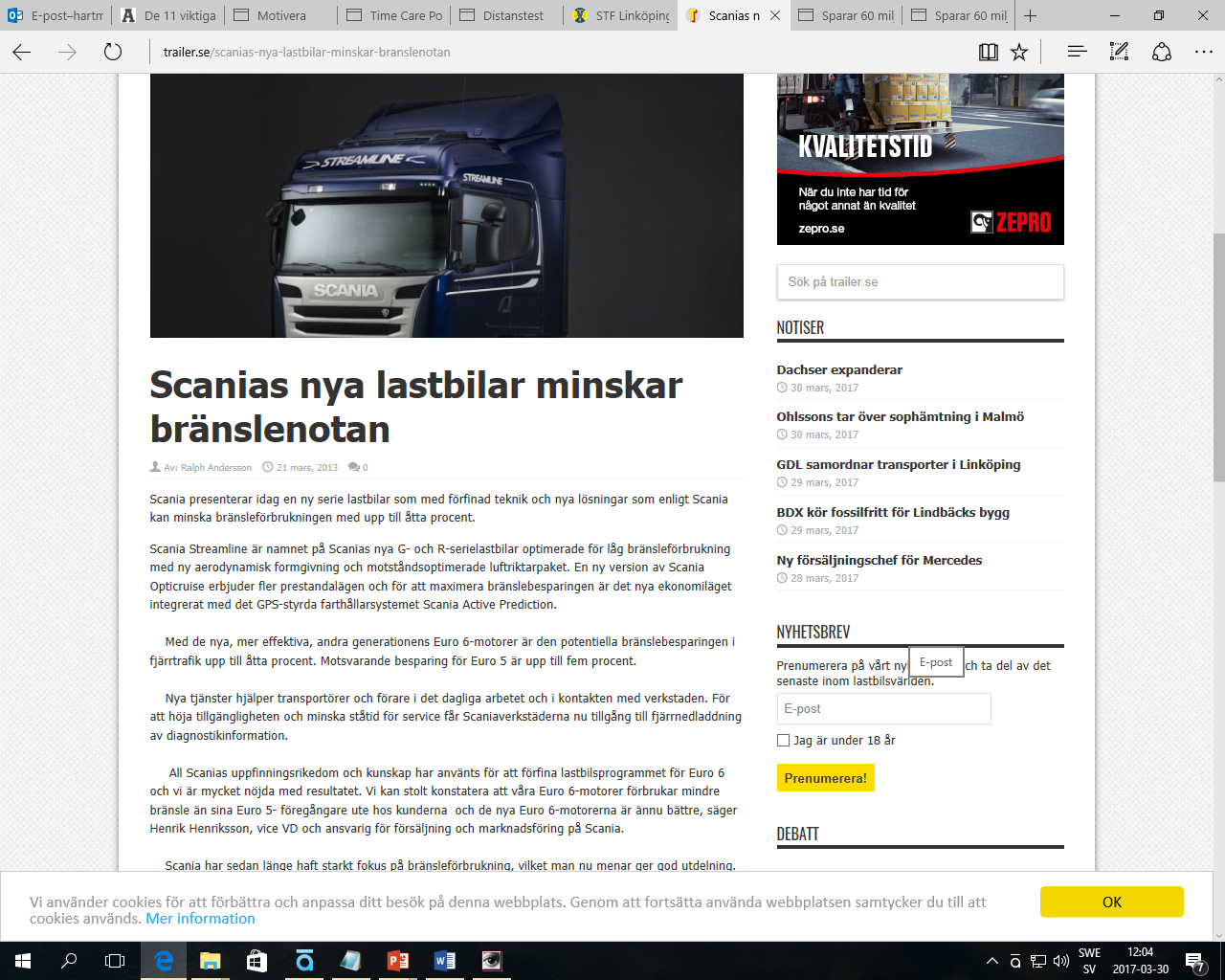 Bränsle Besparing

8 – 11 %

5 % Drivlina
2 % Luftmotstånd